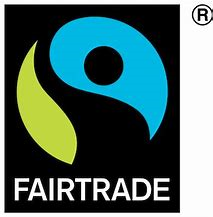 FAIRTRADE COFFEE AFTERNOON!
We are inviting all P4a parents to our Fairtrade coffee afternoon on Tuesday 14th May at 2:00pm. 
There will be tea , coffee and scrumptious cakes.
All our food and drink will be Fairtrade.
There will be money collection boxes available for donations. 
We hope you enjoy it !
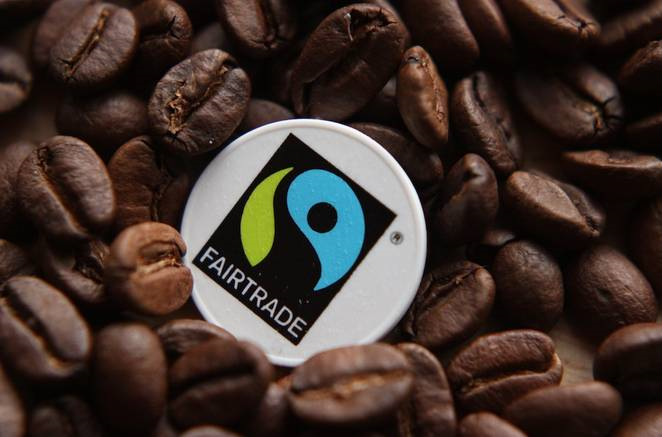 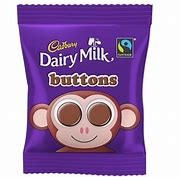